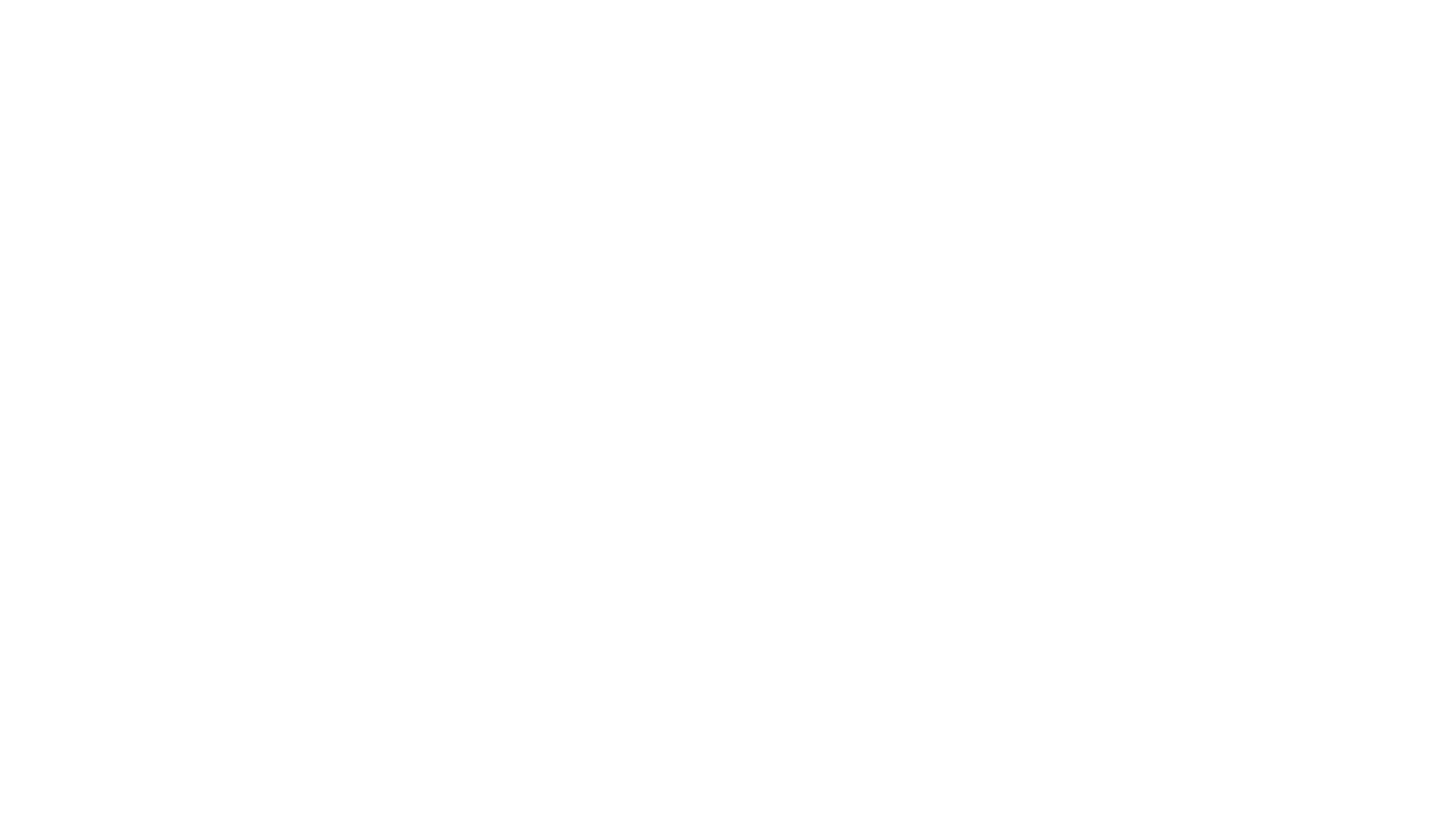 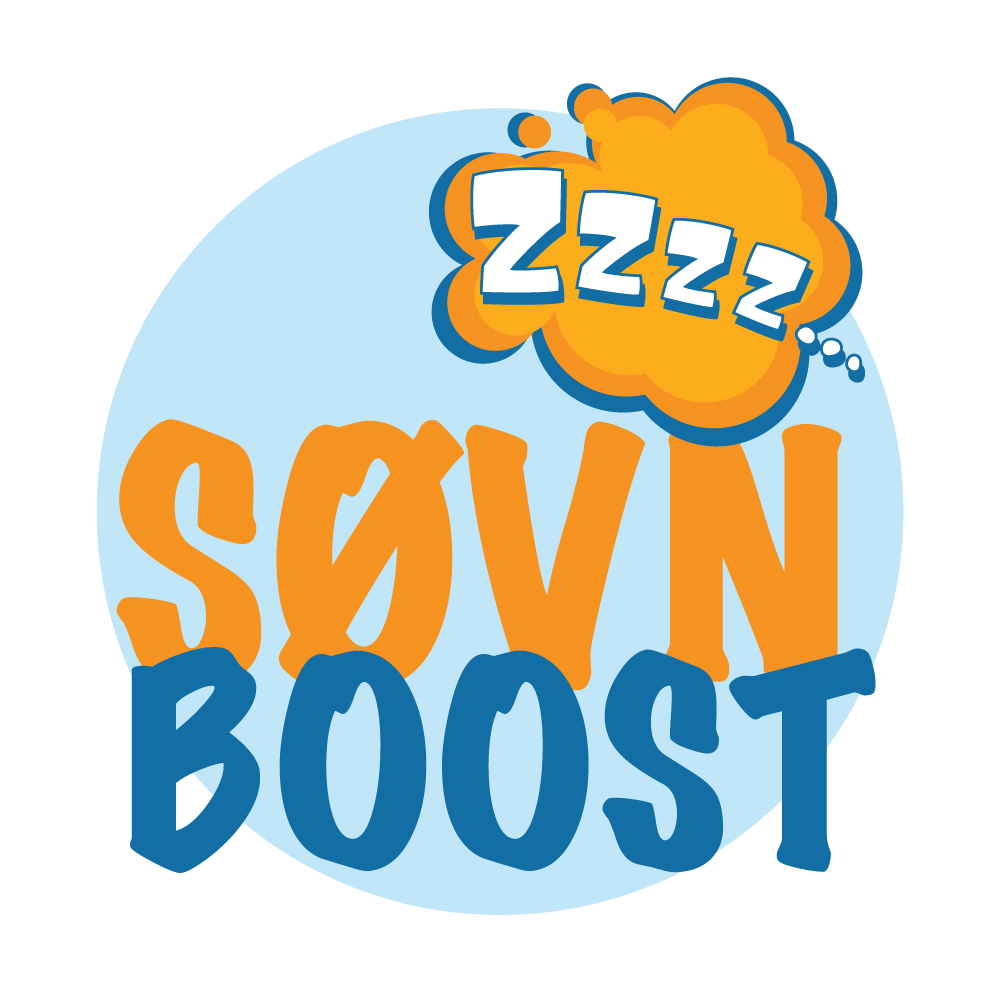 SøvnBoost bolk 11,Hva skal til for å sove godt og nok?